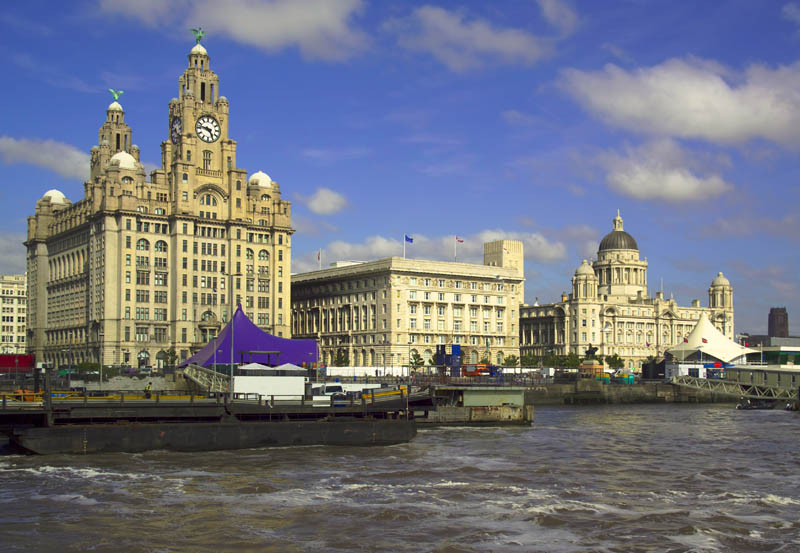 Liverpool,
England
Шайдурова Валентина Федоровна
Учитель английского языка
ГБОУ «Школа №106»
Санкт-Петербург
2015
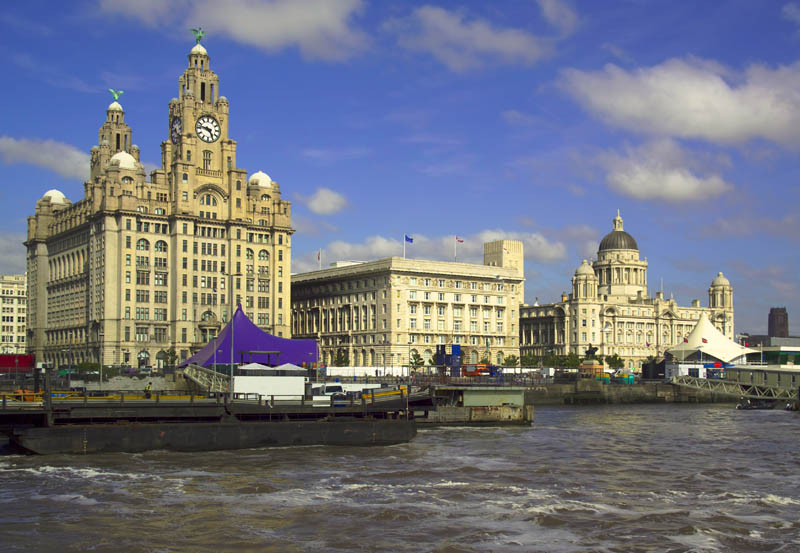 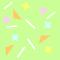 Ливерпу́ль (Liverpool)
порт на северо-западном побережье Англии, в устье реки Мерси. 

- именно отсюда отправлялись когда-то корабли с переселенцами в Новый Свет 

в Ливерпуле произошёл спуск знаменитого лайнера — «Британника»

является важнейшей частью судоходной системы страны. 

это крупный индустриальный, финансовый и культурный центр Англии

в 2008 году Ливерпуль завоевал звание Европейской  Культурной Столицы.
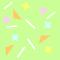 Ливерпу́ль (Liverpool)
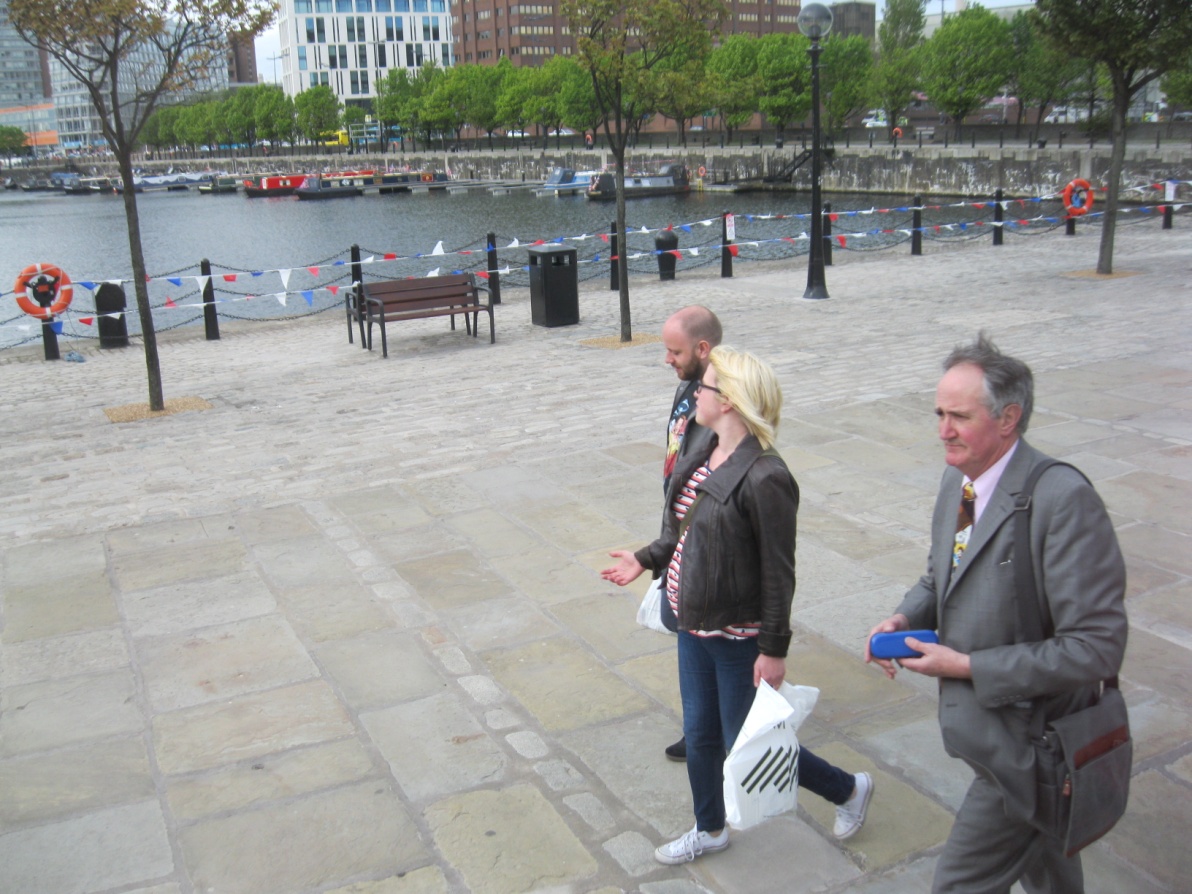 население     - 441 477 человек (2002)

- жителей города официально называют "liverpudlians", 

 но гораздо более известно их прозвище "scousers" (скаусеры), которое ливерпульцы получили благодаря похлебке lobscouse (лобскауз), изобретению норвежских моряков и главной пище бедного портового люда.


 здесь говорят на особом диалекте, скаусе.
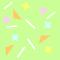 Англиканский кафедральный собор
(The Anglican Cathedral)
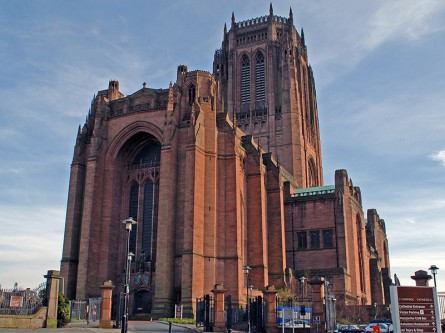 Самый большой и старейший собор Великобритании
 и пятый по величине в мире.
Неоготический стиль, 100-метровая колокольня,
красный песчаник
С башен собора открывается потрясающий вид на город.
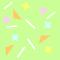 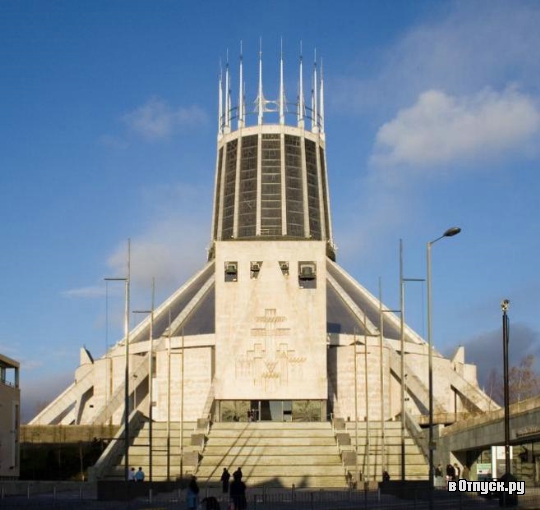 Римско-католический 
собор Метрополитен

1967г.
Архитектор Фредерик Гибберд
Это образец современной церковной архитектуры
 Здание круглое в плане, диаметром 59 метров, 
(диаметр купола храма Святого Петра в Ватикане – 41 метр.) 
 Увенчано короной из стекла и острых шпилей.
Вмещает более 2тысяч человек.
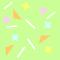 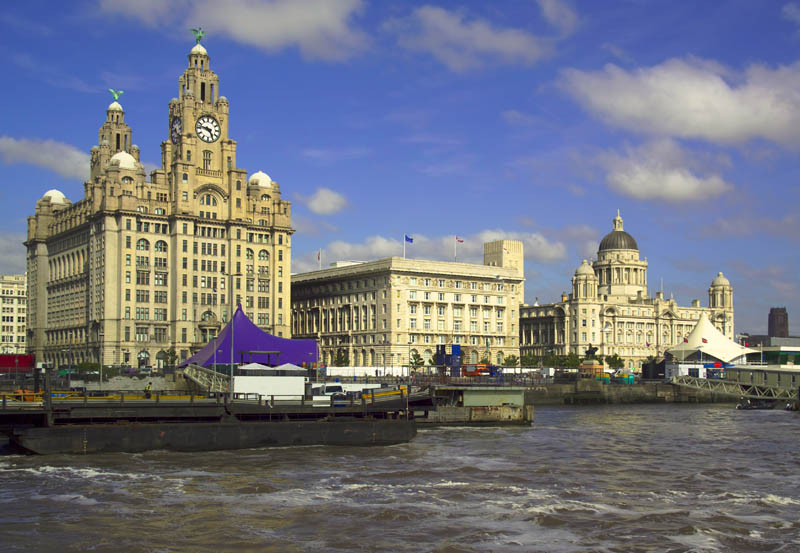 Панорама города с "Тремя Грациями" (The Three Graces): 
- Роял-лайвер-билдинг, (Royal Liver Building)
 - Кунард-билдинг (Cunard Building)
- здание Ливерпульского порта (Port of Liverpool Building).
 На башне Royal Liver Building замерли статуи - мифические птицы лайверы, символ Ливерпуля.
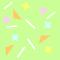 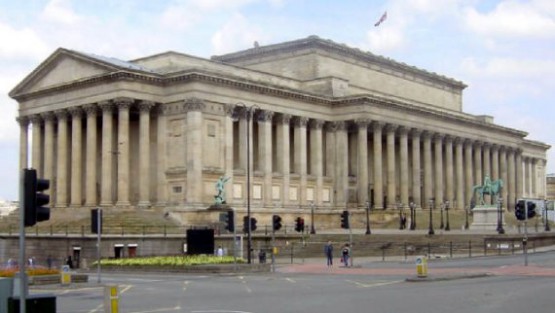 Самое красивое здание Ливерпуля — Сент Джордж Холл
(St.George Hall) расположено на улице Lime Street.
Стиль - неоклассицизм с элементами античности (1854)
Здание   состоит  из трех залов :  судебного, бального и концертного .
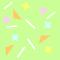 Мэтью-стрит (Mathew Street)
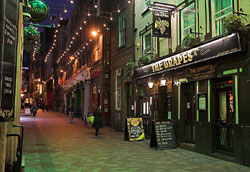 улица, на которой началась карьера легендарной ливерпульской четверки. 
Сегодня здесь все связано с именем The Beatles: - 
 - памятник Джону Леннону, 
 - клуб «Каверна» (место, где The Beatles дали свой первый концерт), 
 -  магазин, полностью посвященный «Битлз».
 - паб The Grapes, в котором музыканты проводили время за кружкой пива   в перерывах между выступлениями (в клубе «Каверна» тогда пиво не продавали).
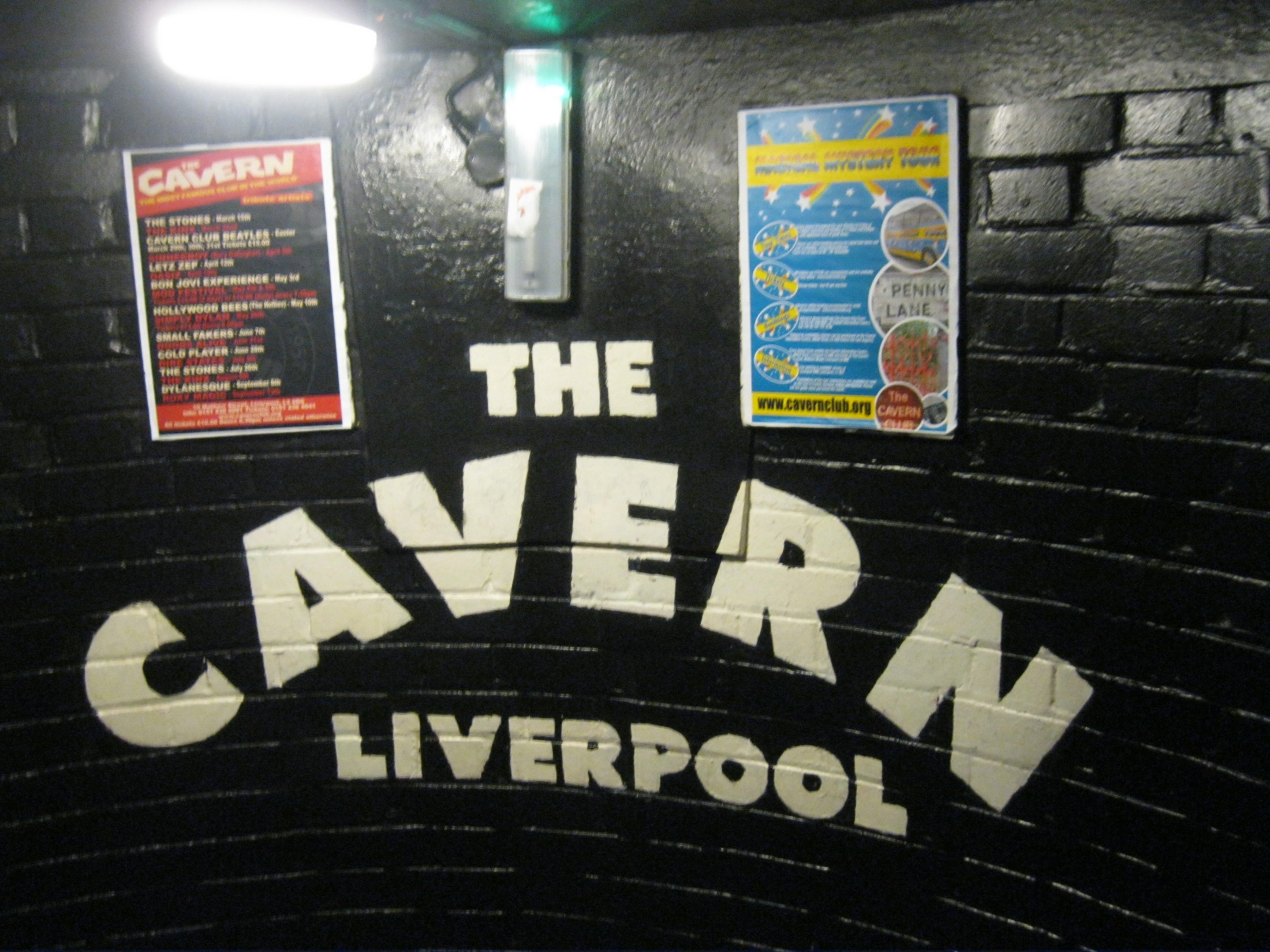 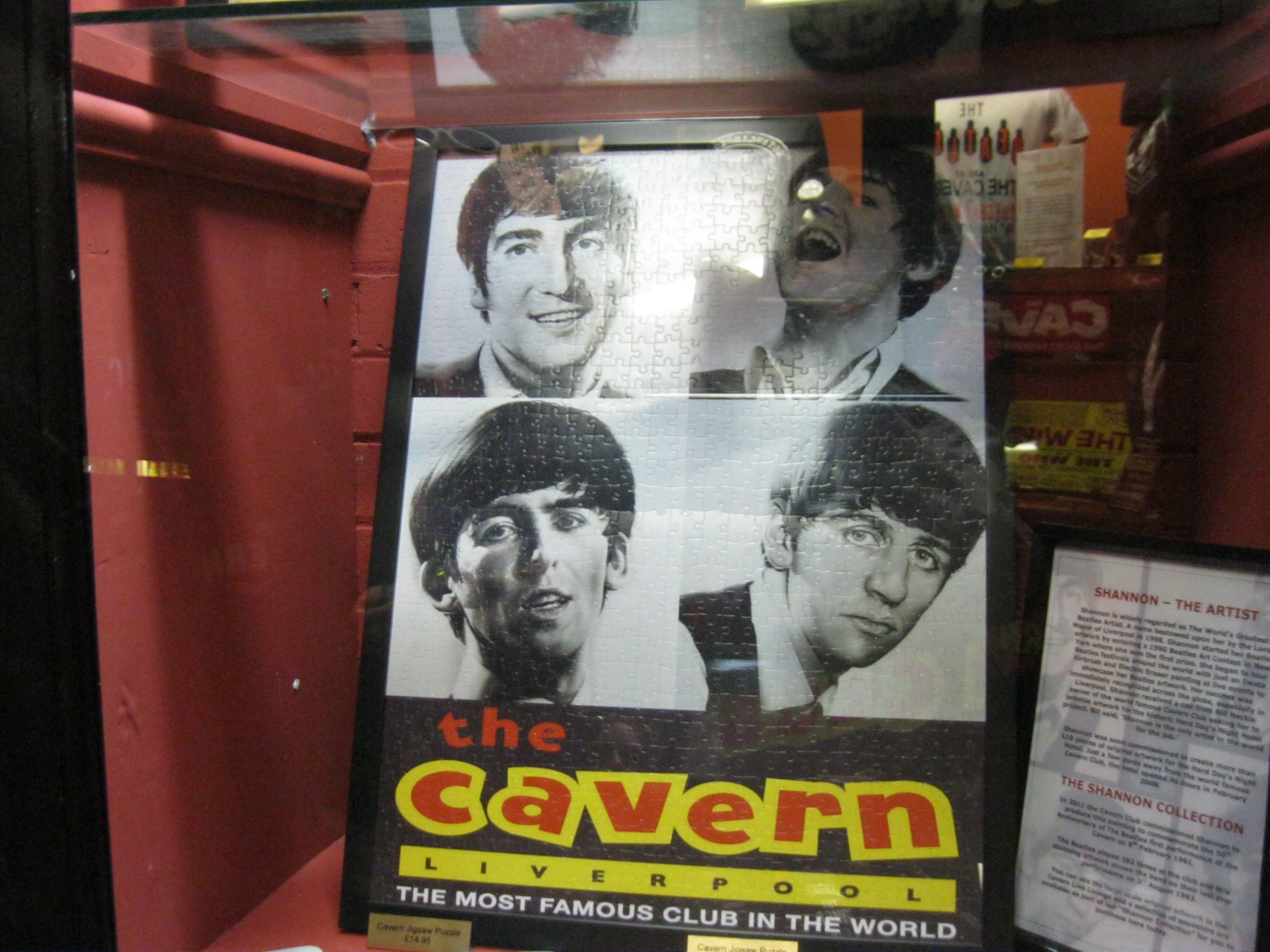 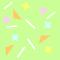 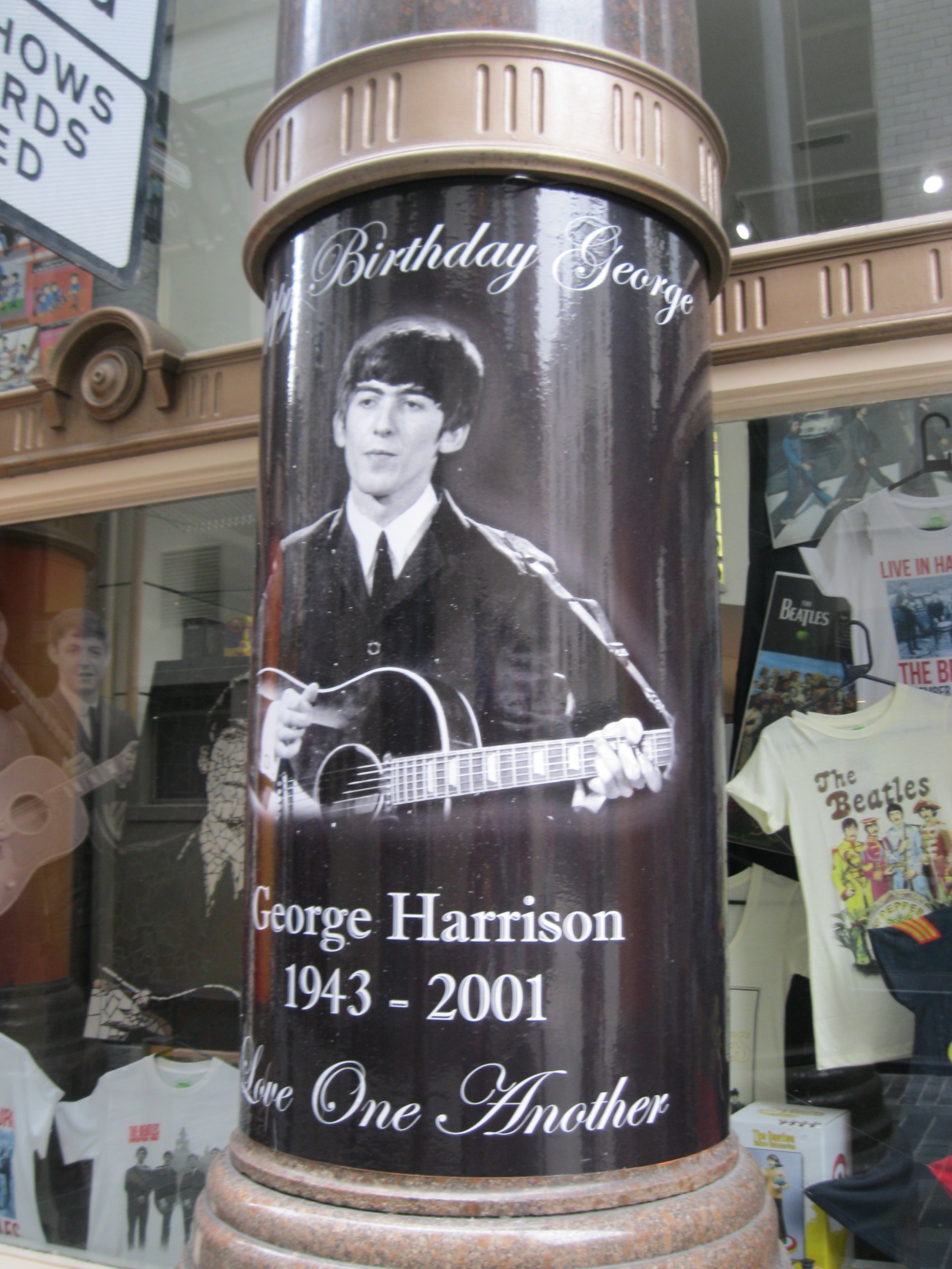 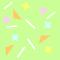 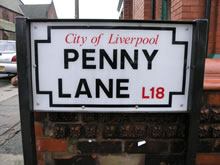 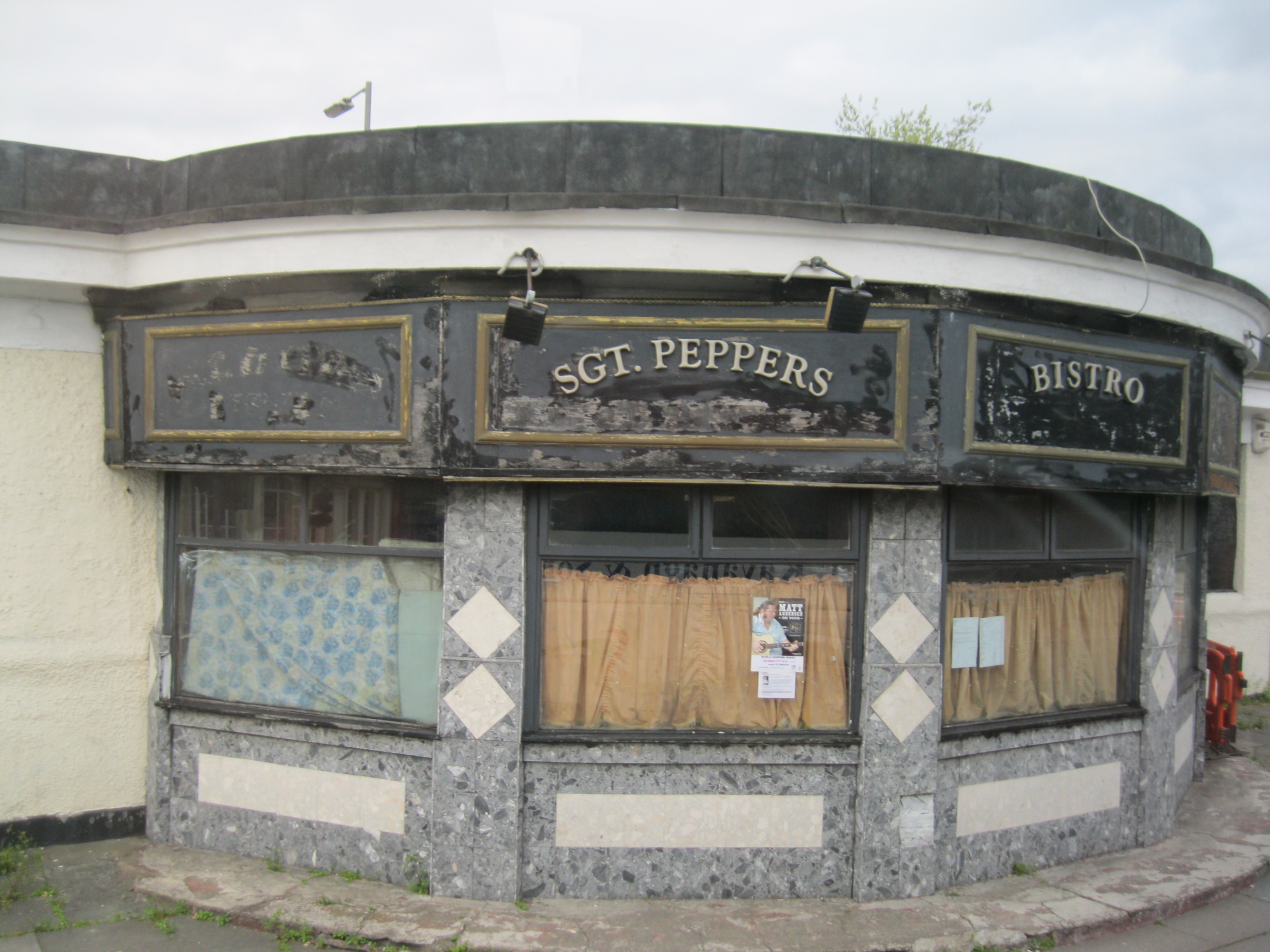 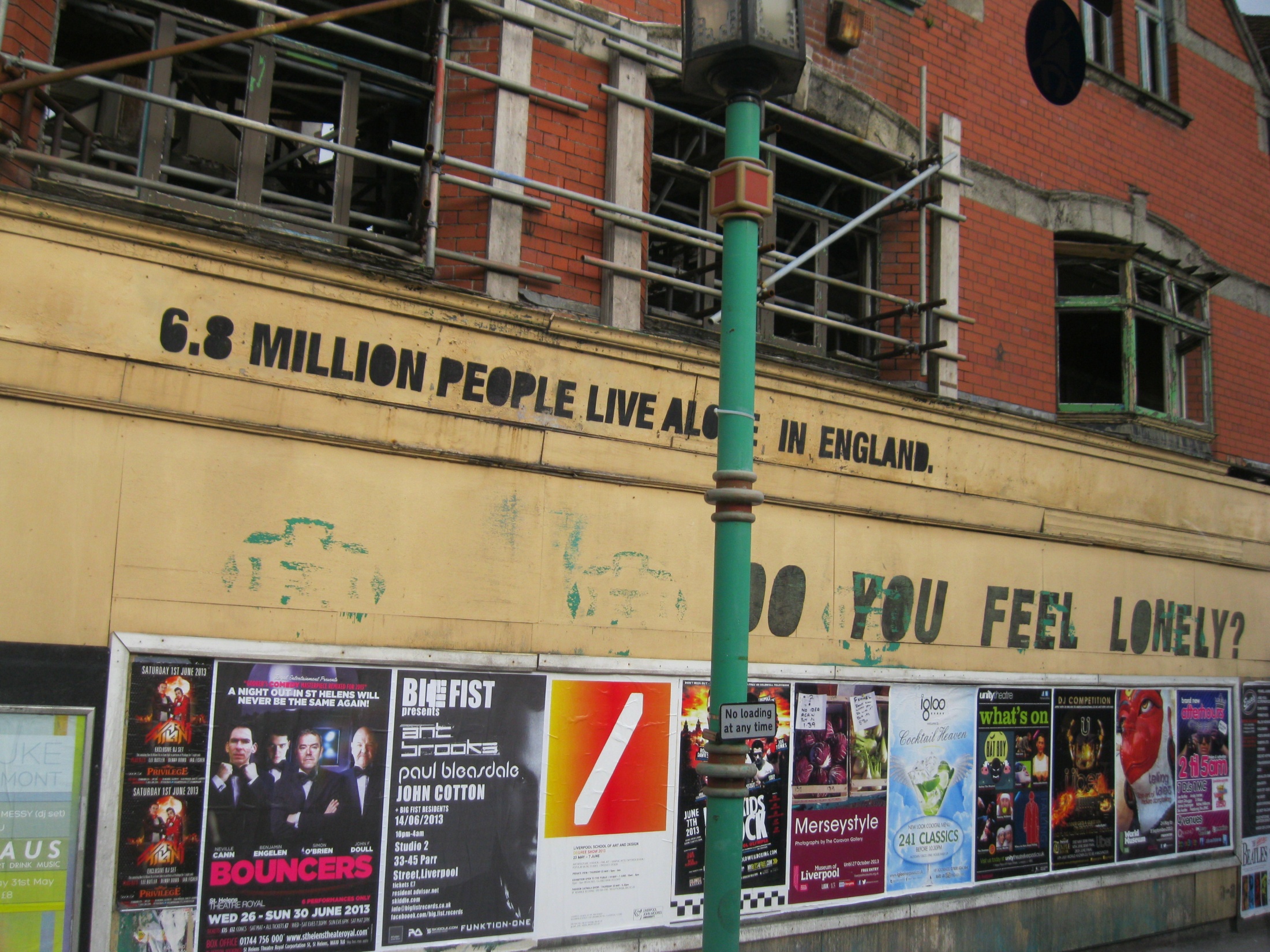 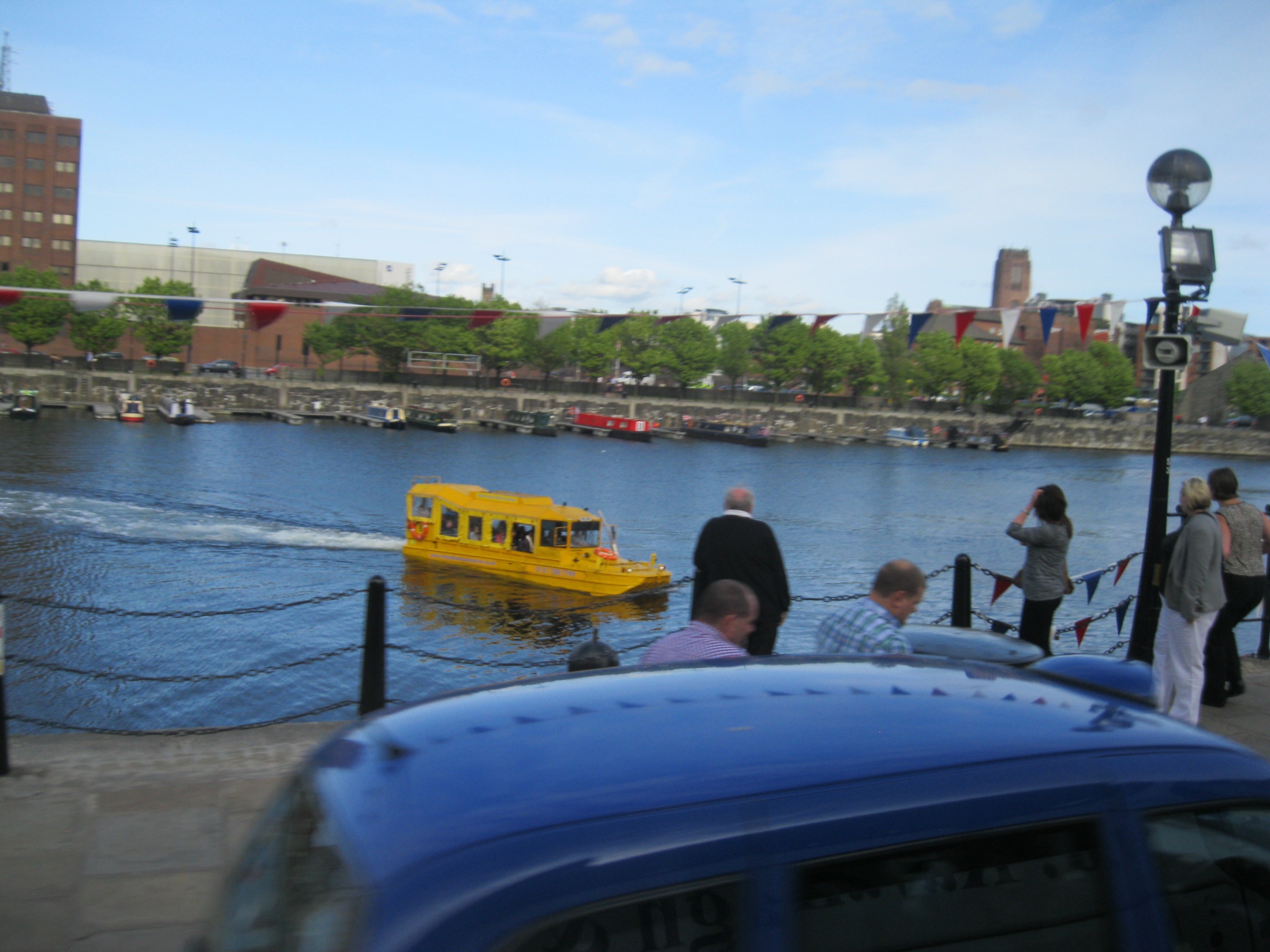 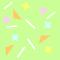 Источники
https://yandex.ru/images/search?text=%
https://yandex.ru/images/search?text=%
http://www.ollenkka.com/backgrounds/index.php?cont=green&n=1
А также фотографии Шайдуровой В.Ф.